Нормы гто
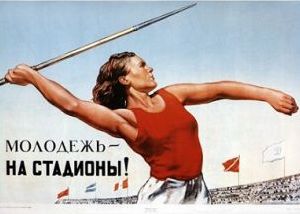 Как известно за последние годы здоровье молодого покаления значительно ухудшилось
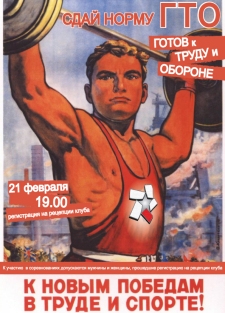 По этому поводу сейчас разработан комплекс упражнений «Готов к труду и защите Отечества»
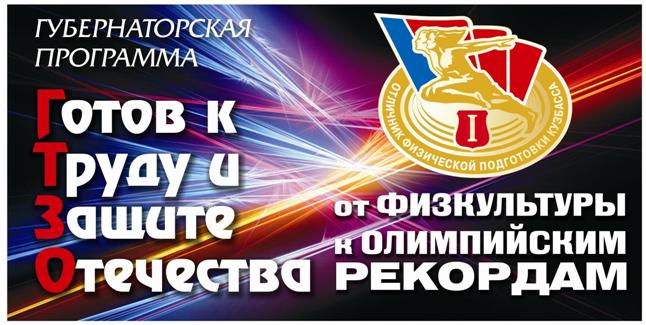 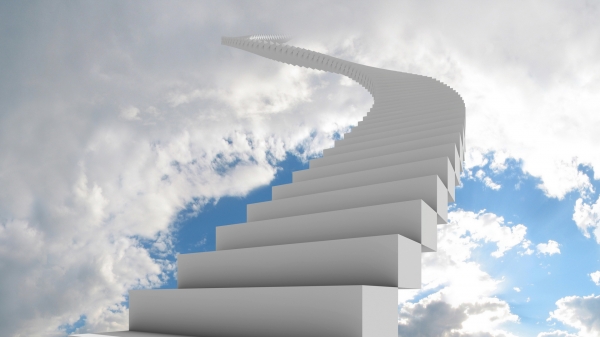 Существует 11 различных ступеней, для каждой возрастной группы.
Дети в возрасте 16-17 лет – это 5 ступень
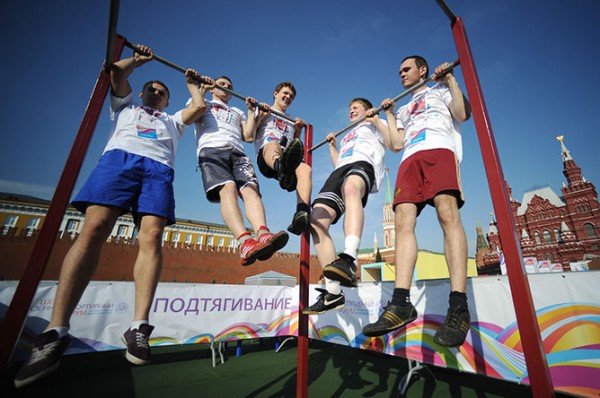 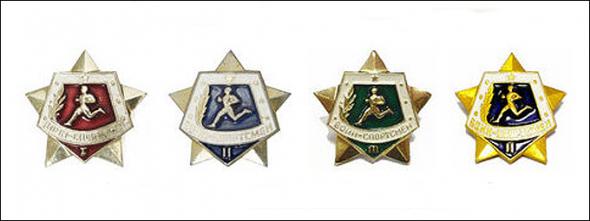 3 значка
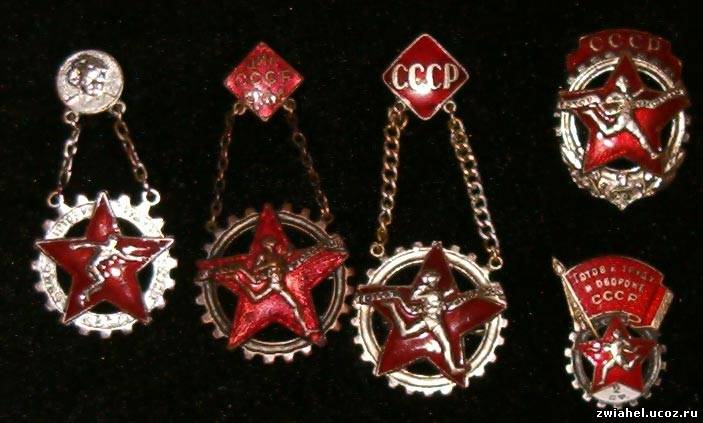 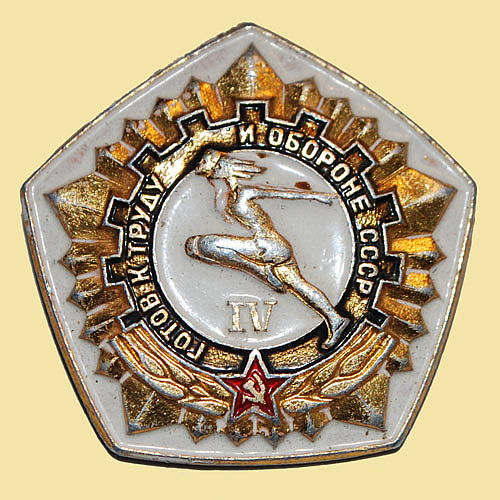 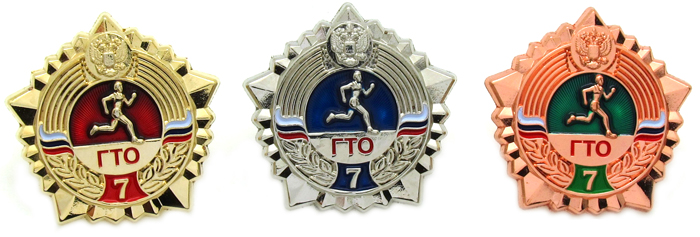 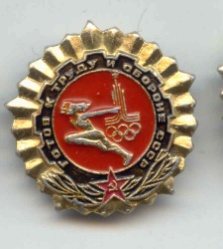 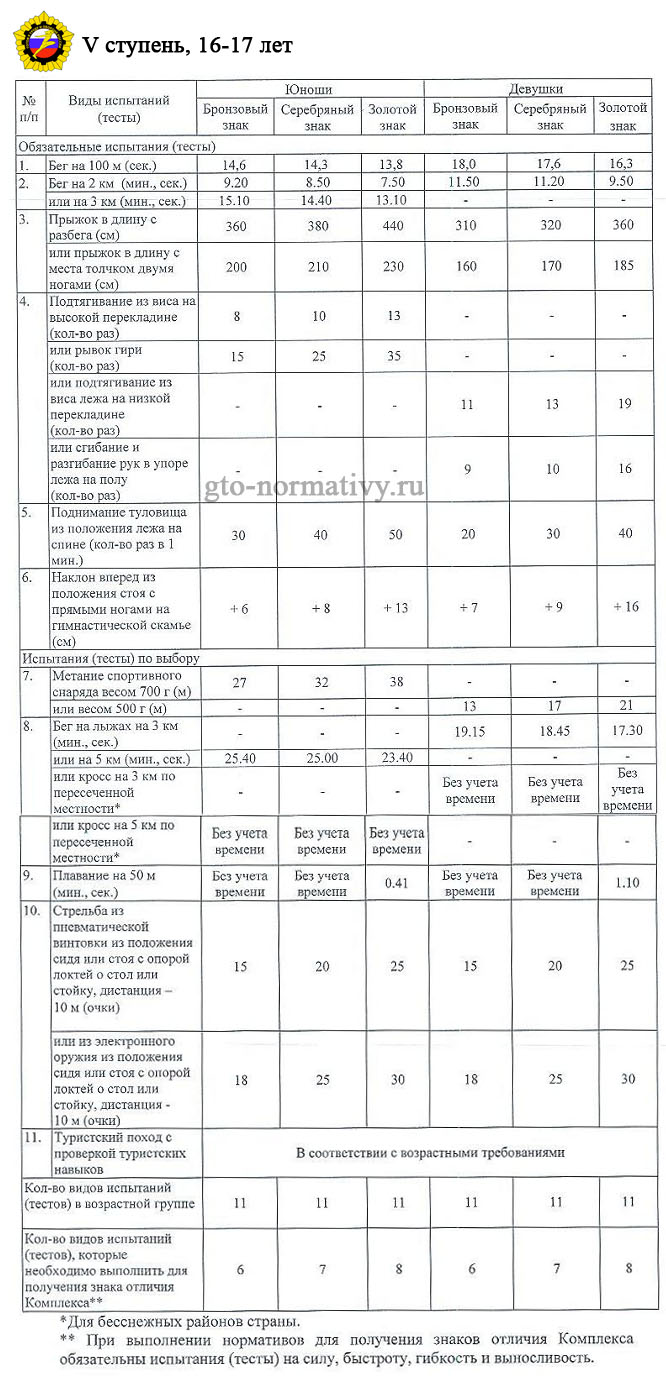